GGY201 GAYRİMENKUL GELİŞTİRME VE GAYRİMENKUL EKONOMİSİNE GİRİŞ


Prof. Dr. Harun TANRIVERMİŞ - Doç. Dr. Yeşim TANRIVERMİŞ
Ankara Üniversitesi Uygulamalı Bilimler Fakültesi Gayrimenkul Geliştirme ve Yönetimi Bölümü
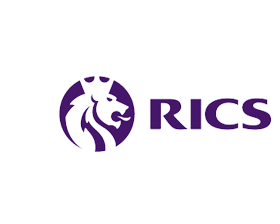 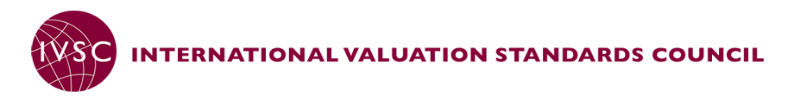 Gayrimenkul Kavramı ve Kapsamı
TC Anayasası- Kişinin Hakları ve Ödevleri
XII. Mülkiyet hakkı
Madde 35 – Herkes, mülkiyet ve miras haklarına sahiptir. Bu haklar, ancak kamu yararı amacıyla, kanunla sınırlanabilir. Mülkiyet hakkının kullanılması toplum yararına aykırı olamaz.
4721 sayılı Türk Medeni Kanunu 
Md.704: Taşınmaz Mülkiyetinin Konusu 
Taşınmaz mülkiyetinin konusu; (i) arazi, (ii) tapu kütüğünde ayrı sayfaya kaydedilen bağımsız ve sürekli haklar ve (iii) kat mülkiyeti kütüğüne kayıtlı bağımsız bölümlerden oluşur.
Gayrimenkul Kavramı ve Kapsamı
4721 sayılı Türk Medeni Kanunu:
Md.998: Tapu siciline taşınmaz olarak şunlar kaydedilir:
i. Arazi,
ii. Taşınmazlar üzerindeki bağımsız ve sürekli haklar,
iii. Kat mülkiyetine konu olan bağımsız bölümler.
Arazinin tapu siciline kaydı, özel kanun hükümlerine tâbidir. Bağımsız ve sürekli hakların kaydedilmesi için gerekli koşullar ve usul tüzükle belirlenir. Süreklilik koşulunun gerçekleşmesi için hakkın süresiz veya en az otuz yıl süreli olması gerekir.
Kat mülkiyetine konu olan bağımsız bölümlerin taşınmaz olarak kaydı, özel kanun hükümlerine tâbidir.
Gayrimenkul Kavramı ve Kapsamı
Özel kanunlarda gayrimenkul kavramının kapsamı farklılık göstermekte.
Bazı kanunlarda taşınır varlıkların da taşınmaz kapsamına girdiği görülmekte:
Örnek: 213 sayılı Vergi Usul Kanunu:
Md.269: İktisadi işletmelere dahil bilümum gayrimenkuller maliyet bedelleri ile değerlenir. Bu kanuna göre, aşağıda yazılı kıymetler gayrimenkuller gibi değerlenir:
1. Gayrimenkullerin mütemmim cüzüleri ve teferruatı;
2. Tesisat ve makinalar;
3. Gemiler ve diğer taşıtlar;
4. Gayrimaddi haklar.
Üretim Faktörü Olarak Arazi
Arazi, üretim faktörlerinin en temel öğelerinden biridir. 
 Arazi, daha önce üretilmemiş doğal bir üretim faktörüdür. 
 Sıklıkla arazi, doğal kaynaklar olarak tanımlanmakta ve yenilebilen doğal kaynak olarak bilinmektedir.
Arazi; tarım arazilerinin dışında yeraltı ve yerüstü kaynakları, madenler, atmosfer ve su kaynaklarını da kapsar.
 Arazinin miktarı artırılamamaktadır. Bataklık kurutma ve deniz dolgusu ile arazi kazanımı sınırlı düzeyde?
 Arazi, üretim maliyeti ve hareketliliği sıfır olan – immobil (mobil olmayan / taşınamayan) bir kaynak.
Üretim Faktörü Olarak Arazi
Çok amaçlı arazi kullanımı ve etkileri
 Farklı amaçlarla arazi kullanımı söz konusu olduğu zaman ekonomik anlamda hareketliliğin yüksek olması
 Arazi yüzölçümü teknoloji ve talebe bağlı olarak değişebilmekte
 Günümüzde verimsiz olduğu için kullanılmayan arazi, yeni ve uygun teknoloji ile verimli ve kullanılabilir hale getirilebilmekte
Örnek:
 İç Anadolu Bölgesi tuzlu ve alkali toprakları
 Kara kökenli mayın döşenmiş arazilerin temizlenmesi 
Verimli arazilerin tarım dışı amaçlarla kullanımı: altyapı, kentleşme ve turizm için verimli arazilerin kullanımı – geri dönüşümsüzlük
Üretim Faktörü Olarak Arazi
Arazi arzı, talebe göre sınırlı olduğu için, arazi faktörünün kullanılması sonucu elde edilecek faydanın karşılığı rant oluşmakta.
Ekonomide üretim faktörü olarak arazinin üretimden aldığı pay veya arazinin kirası olan rant; araziden belirli bir süre yararlanmak için ödenen bedel olarak bilinmekte.
Bir üretim faktörünün arzı, ekonomik etkenlere bağlı değilse, faktör sahibinin elde ettiği kazanca rant denir. 
Rant, arazi faktörünü üretmenin karşılığı olmayıp, bu faktörü kullanmaya izin vermenin bedeli olmakta. 
Rantın olabilmesi için özel mülkiyetin bulunması koşulu
Rant arazi arzının artırılamamasının bir sonucu olması.
Yasalarda Arazi ve Toprak Kavramı
5403 sayılı Toprak Koruma ve Arazi Kullanım Kanunu
Toprak: Mineral ve organik maddelerin parçalanarak ayrışması sonucu oluşan, yeryüzünü ince bir tabaka halinde kaplayan, canlı ve doğal kaynağı ifade eder. 
Arazi: Toprak, iklim, topografya, ana materyal, hidroloji ve canlıların değişik oranda etkisi altında bulunan yeryüzü parçasını kapsar.
Tarım arazisi: Toprak, topografya ve iklimsel özellikleri tarımsal üretim için uygun olup, hâlihazırda tarımsal üretim yapılan veya yapılmaya uygun olan veya imar, ihya, ıslah edilerek tarımsal üretim yapılmaya uygun hale dönüştürülebilen arazileri kapsar.
Kaynaklar
Finans Matematiği, Z. Başkaya ve D.Alper, 2. Baskı, Ekin Kitabevi, Bursa, 2003.
İpotek Karşılığı Menkulleştirilmiş Krediler (İKMEK-MORTGACE), K. Yalçıner, Ankara, 2006.
Kadastro Bilgisi, T. Tüdeş ve C. Bıyık, 3. Baskı, Karadeniz Teknik Üniversitesi Mühendislik-Mimarlık Fakültesi Yayınları, Genel Yayın No:174, Fakülte Yayın No:50, KTÜ Matbaası, Trabzon, 2001.
Konut Alanlarının İyileştirilmesinde Toplumsal Bağlam Rolü, Hürriyet Öğdül, Mimar Sinan Üniversitesi, İstanbul, 1999.
Land and Estate Management, J. Nix, P. Hill, N. Williams and J. Bough, Packard Publishing Limited, Third Edition, Chichester, UK, 1999.
Mekanın Politikası, G. Bachelard, Kesit Yayınları, İstanbul, 1996.
Real Estate Investment Trusts Handbook, W.K. Kelly, American Law Institute, USA, 1989.
Real Estate Principles and Practices, G. Karvel ve M.A. Unger, 9. Edition, South-western Publishing Co., Ohio, USA, 1991.
Yatırım Projelerinin Düzenlenmesi Değerlendirilmesi ve İzlenmesi, O. Güvemli, Atlas Yayın Dağıtım Yayın No:7, İstanbul, 2001.